Ilmastonmuutos alueidenkäytössä
HIILIKARTTA-hanke kickoff
Sanna Andersson	
Ympäristöministeriö
19.04.2022
Millainen on ilmastonkestävä kaupunki?
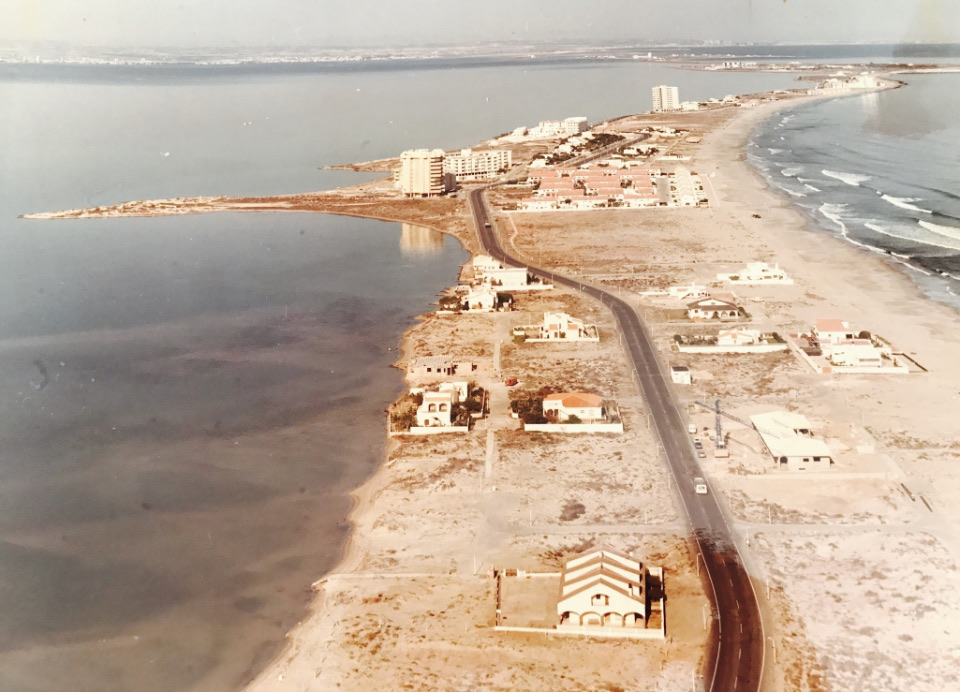 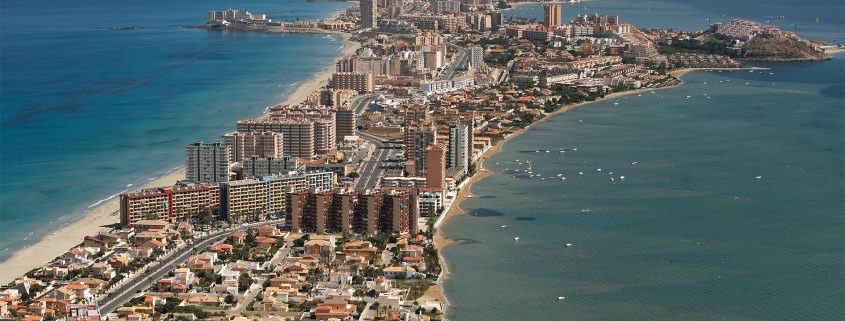 2
Millainen on ilmastonkestävä kaupunki?
Taloudellinen elinvoima ja resurssitehokkuus
3
Ilmastonmuutoksen hillintä alueidenkäytössä
Yhdyskuntarakenteen eheys ja liikenteen päästöt
Hiilinielujen säilyttäminen - tiiviimpi rakentaminen säästää myös kasvullisia alueita
Maaperän laadusta ja perustuksista aiheutuvat ilmastovaikutukset
Energiantuotanto ja -kulutus 
Elinympäristön laatu ja viherrakenteen hyödyntäminen
Haja-asutusalueen väestön suhteellinen muutos trendiuran mukaan vuosina 2009–2030
4
Valtakunnalliset alueidenkäyttötavoitteet (VAT)

Toimivat yhdyskunnat ja kestävä liikkuminen
Tehokas liikennejärjestelmä
Terveellinen ja turvallinen elinympäristö
Elinvoimainen luonto- ja kulttuuriympäristö sekä luonnonvarat
Uusiutumiskykyinen energiahuolto
Alueidenkäyttö tukee siirtymistä vähähiiliseen yhteiskuntaan. 
Kestävän yhdyskuntarakenteen ja liikennejärjestelmän kehittämisellä voidaan merkittävästi vaikuttaa ilmastonmuutokseen, talouteen ja energiavarmuuteen. 
Ilmastonmuutoksen hillitseminen ja ilmastonmuutoksen aiheuttamiin ääri-ilmiöihin varautuminen edellyttävät siirtymistä kohti vähähiilistä yhteiskuntaa, missä kasvihuonekaasupäästöt on minimoitu. 
Alueidenkäyttötavoitteiden avulla taitetaan yhdyskuntien ja liikenteen päästöjä, turvataan luonnon monimuotoisuutta ja kulttuuriympäristön arvoja sekä parannetaan elinkeinojen uudistumismahdollisuuksia. Niillä myös sopeudutaan ilmastonmuutoksen seurauksiin ja sään ääri-ilmiöihin.
Viherrakenne ja luontopohjaiset ratkaisut
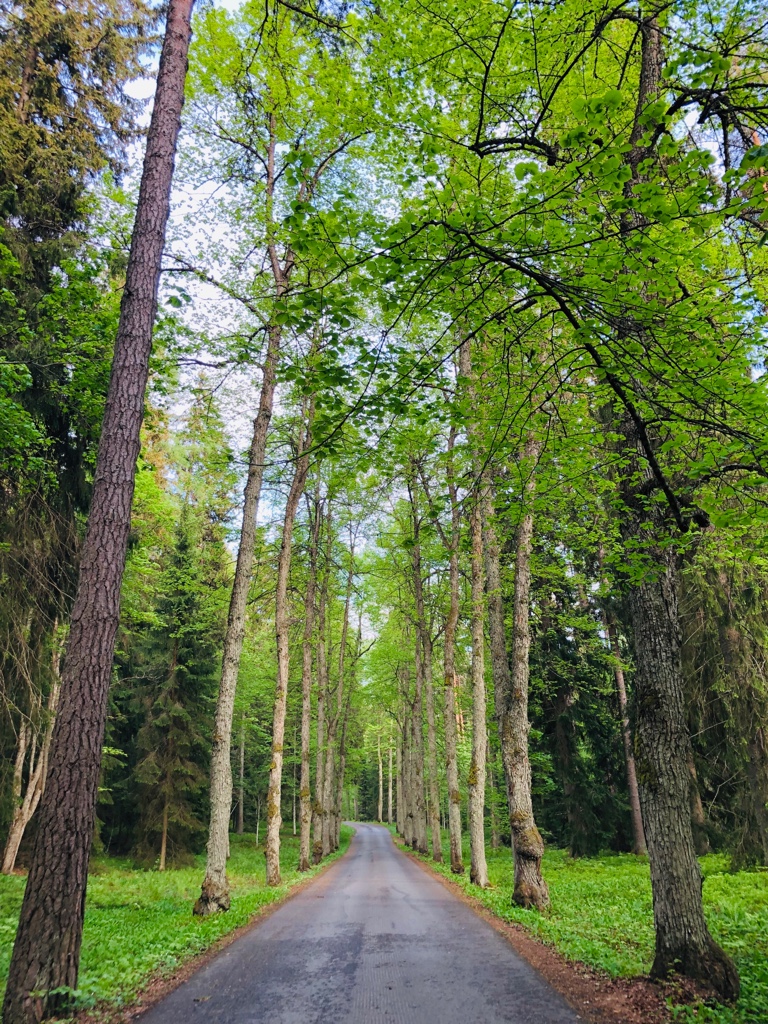 Elinympäristön laatu, viihtyisyys ja ilmastonmuutos
Viherympäristön laadun merkitys määrän ohella
Viihtyisyys eheässä yhdyskuntarakenteessa
Liikkumisympäristö 
Varautuminen sään ääri-ilmiöihin 
Hulevesien hallinta 
Hiilinielut
Ilmastonmuutokseen sopeutuminen alueidenkäytössä
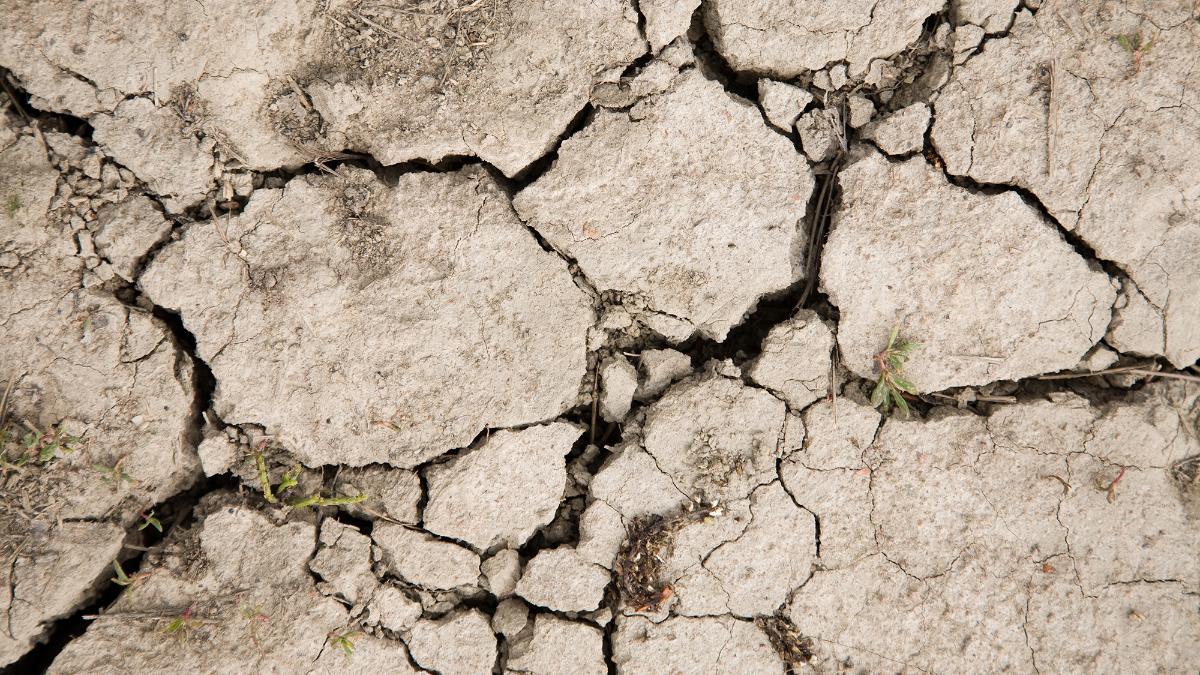 Varautuminen lisääntyviin myrskyihin, rankkasateisiin ja taajamatulviin sekä muihin ilmastonmuutoksen aiheuttamiin muutoksiin ja riskeihin
Rakentamisen sijoittuminen lähtökohtaisesti tulvavaara-alueiden ulkopuolelle 
Lajien siirtymisen kannalta merkittävien ekologisten yhteyksien turvaaminen 
Viherympäristön hyödyntäminen kaupunkisuunnittelussa
Hillintä ja sopeutuminen (KRL 5 §, luonnos)
Kaavoituksessa on edistettävä ilmastonmuutokseen hillintää:
1) vahvistamalla yhdyskuntarakenteen eheyttä erityisesti kaupunkiseuduilla ja niiden lieve-alueilla sekä hyödyntämällä kestävästi olemassa olevaa infrastruktuuria;
2) tukemalla resurssitehokasta yhdyskuntakehitystä sekä luomalla edellytyksiä vähähiiliselle ja kestävälle liikennejärjestelmälle;
3) luomalla edellytyksiä uusiutuvien ja vähähiilisten energiamuotojen hyödyntämiselle.
Kaavoituksessa ja rakentamisessa on varauduttava lisääntyviin sään ääri-ilmiöihin ja muihin ilmastonmuutoksen aiheuttamiin muutoksiin ja riskeihin sekä varmistettava ekologisten yhteyksien säilyminen. Uusi rakentaminen on sijoitettava tulvavaara-alueiden ulkopuolelle tai tulvariskien hallinta on muutoin varmistettava.
Ilmastovaikutusten arviointi mukaan kaavassa arvioitaviin vaikutuksiin
Kaavojen ilmastovaikutusten arvioinnin merkitys
Suhde kaavan sisällölle asetettaviin lain vaatimuksiin
Mahdollisuudet - merkitys kaavaratkaisulle
Kaava-alue ja päästöt yhdyskuntien kokonaisuuden kannalta

Ilmastovaikutusten arviointia tehty jo kaavoituksessa vaikka laki ei siihen velvoita
1.6.2022
9
Ilmastohankkeita…
Ilmastokestävä kaavoitus –checklist, KILVA, PIRELY

Ilmastovaikutusten arviointi ja huomioon ottaminen ELY-keskuksen alueidenkäyttö- ja YVA-tehtävissä, ILTSU, UUDELY

Kaavoittajan karttatyökalu, HIILIKARTTA, SYKE-LUKE, Avoin ry.

Kaavoituksen ekolaskuri, KEKO, SYKE

Tuuli, metsät ja suot – maankäytöllä kohti hiilineutraalia yhteiskuntaa, LandUseZero, MMM-LUKE
Ilmastovaikutusten arvioinnin menetelmiä ja työkaluja on kehitetty Suomessa pitkään
Ilmastovaikutusten arvioinnin työkaluja on kerätty avoimeen ja päivittyvään portaaliin https://figbc.fi/tyokalut/
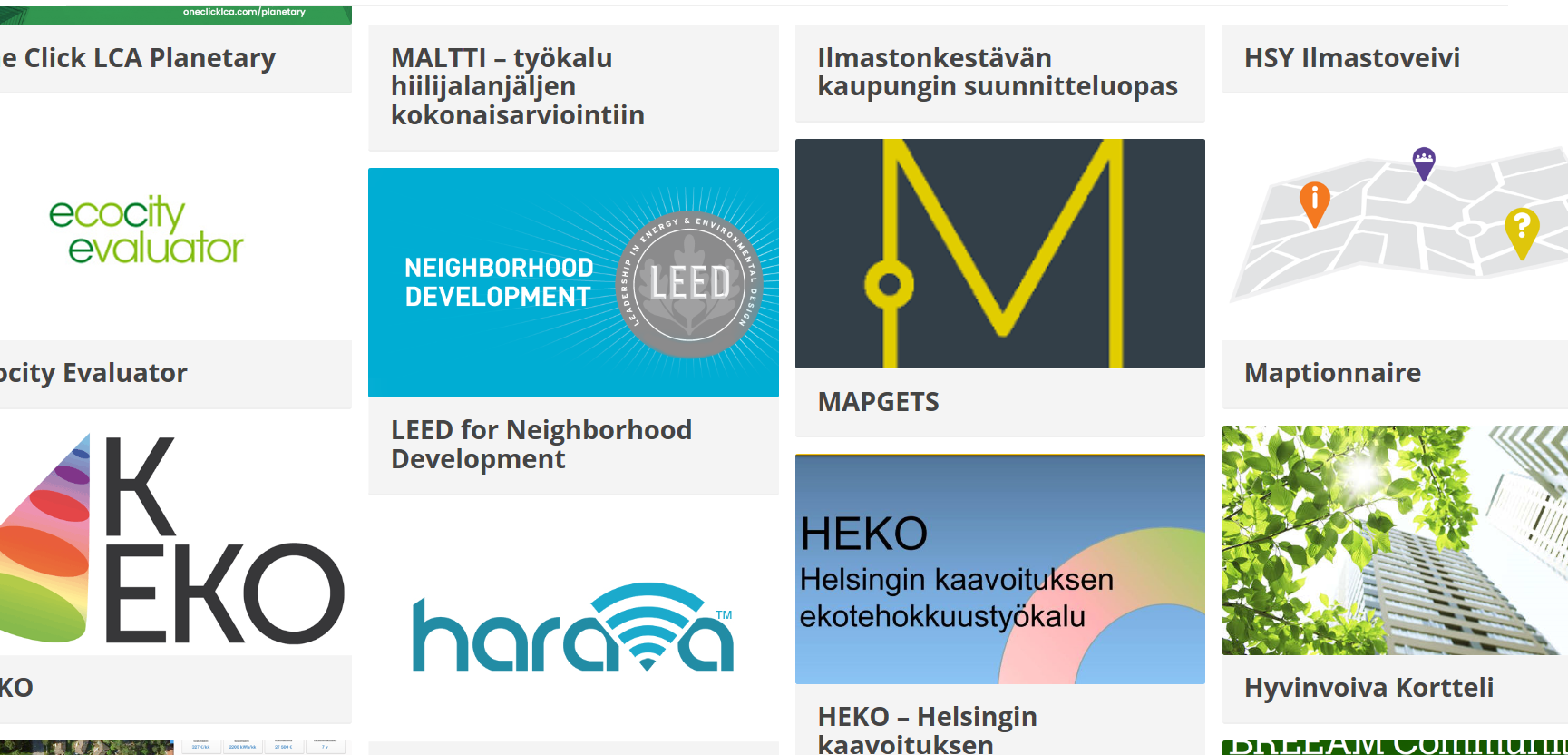 1.6.2022
11
Kiitos!Sanna Anderssonsanna.andersson@gov.fi
KRL 5 § ja saatu lausuntopalaute (1/2)
Lausunnoissa ilmastonmuutoksen hillintää ja siihen sopeutumista koskevaa ehdotettua 5 §:ää pidettiin lähtökohtaisesti kannatettavana. Lausunnoissa esitettiin kuitenkin alla olevia tarpeita ja näkökohtia jatkovalmistelulle
Elinkeino-, liikenne- ja ympäristökeskusten lausunnoissa toivottiin, että 5 § koskisi koko alueidenkäytön suunnittelujärjestelmää ja myös rakentamista. 
Hallinto-oikeuksien lausunnoissa huomautettiin, että 5 §: n suhde kaavojen laatuvaatimuksiin ja kaavojen vaikutusten arviointiin jää epämääräiseksi. Selvennystä toivottiin etenkin siihen, voiko kaavan hyväksymispäätös tai lupapäätös tulla kumotuksi sillä perusteella, että päätös on 5 §:n vastainen. 
Joidenkin kuntien lausunnoissa kuitenkin painotettiin, että myös ilmastonmuutoksen hillintää ja siihen sopeutumista koskevia kaavoituksen oikeusohjeita tulee pystyä punnitsemaan rinnan muiden kaavojen laadullisten vaatimusten kanssa ja että 5 §:n tulee olla lain tavoitteen määrittelevä säännös,
1.6.2022
13
KRL 5 § ja saatu lausuntopalaute (2/2)
Elinkeinoelämän järjestöt pitivät 5 §:n tavoitteita hyvinä, mutta katsoivat pykälän olevan sisällöltään hyvin yleinen, tulkinnanvarainen ja päällekkäinen valtakunnallisten alueidenkäyttötavoitteiden ja kaavojen laadullisten vaatimusten kanssa. 
Ekologisten yhteyksien säilyttämistä ja ekologisen yhteyden määritelmää pidettiin joissain lausunnoissa ongelmallisena.
Ympäristöjärjestöt katsoivat, että pykälään tulisi lisätä muun muassa hiilivarastojen turvaaminen.
1.6.2022
14